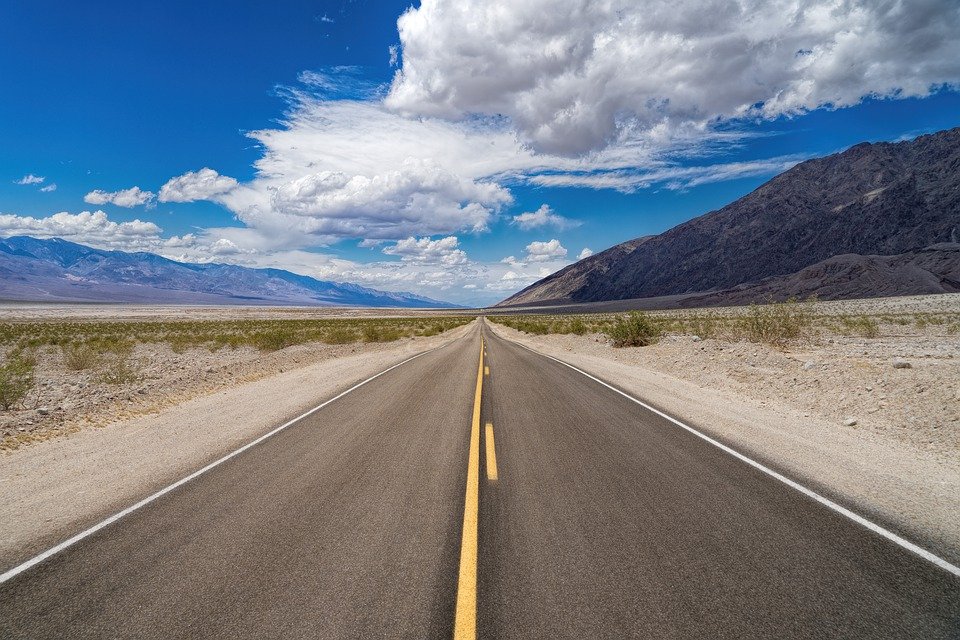 Occupational 
Heat Stress
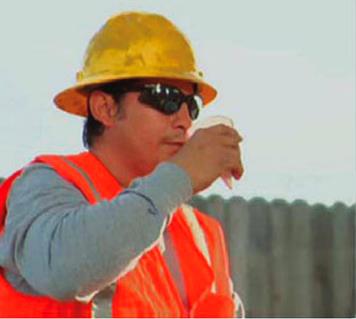 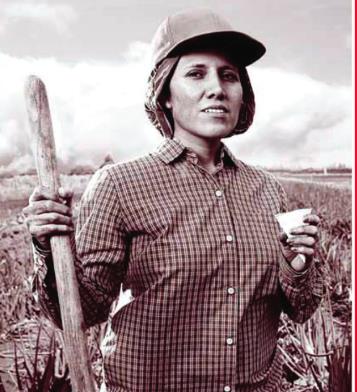 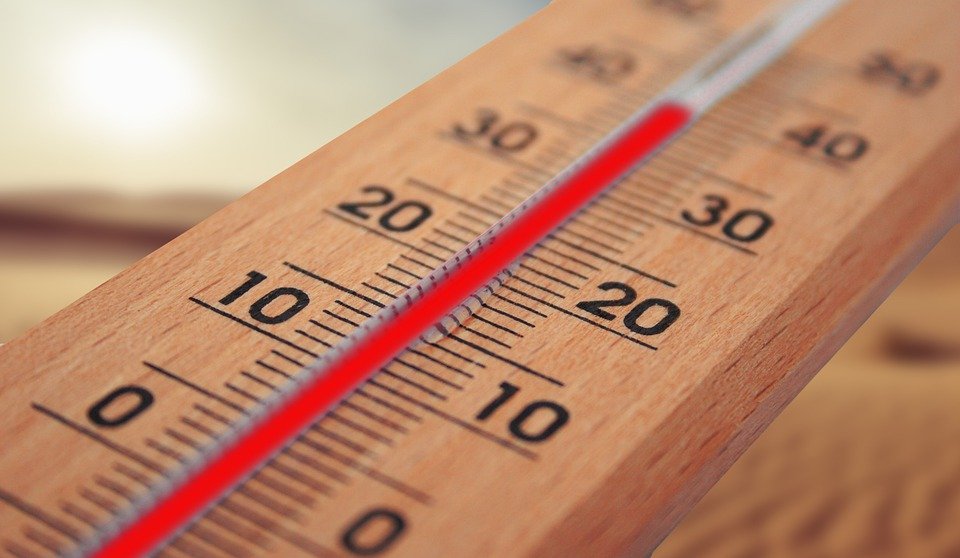 Presented by 
ECU Office of  Environmental Health and Safety
Individuals At Risk
All individuals who work in hot environments  (inside and outside) are at risk of developing heat  stress.

More intense and strenuous workloads, put  individuals at a greater risk.


Wearing PPE such as respirators and protective  suits can also increase this risk.
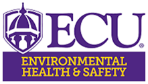 Contributing Factors
Environmental Factors
Temperature
Humidity
Radiant Heat
Air Velocity

Temperature is not the only indicator!!
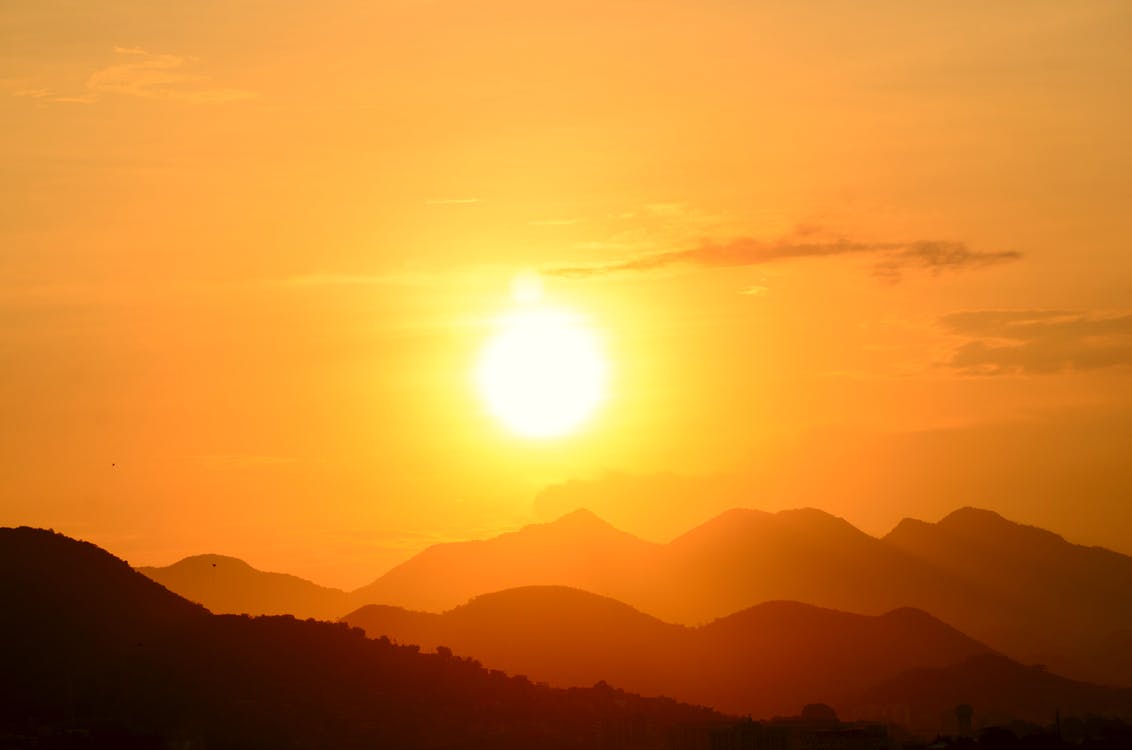 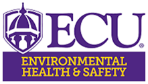 Contributing Factors
Personal Factors
Age
Weight
Fitness
Acclimatization – increased tolerance to heat that comes from working in a hot environment  for a period 1-2 weeks.
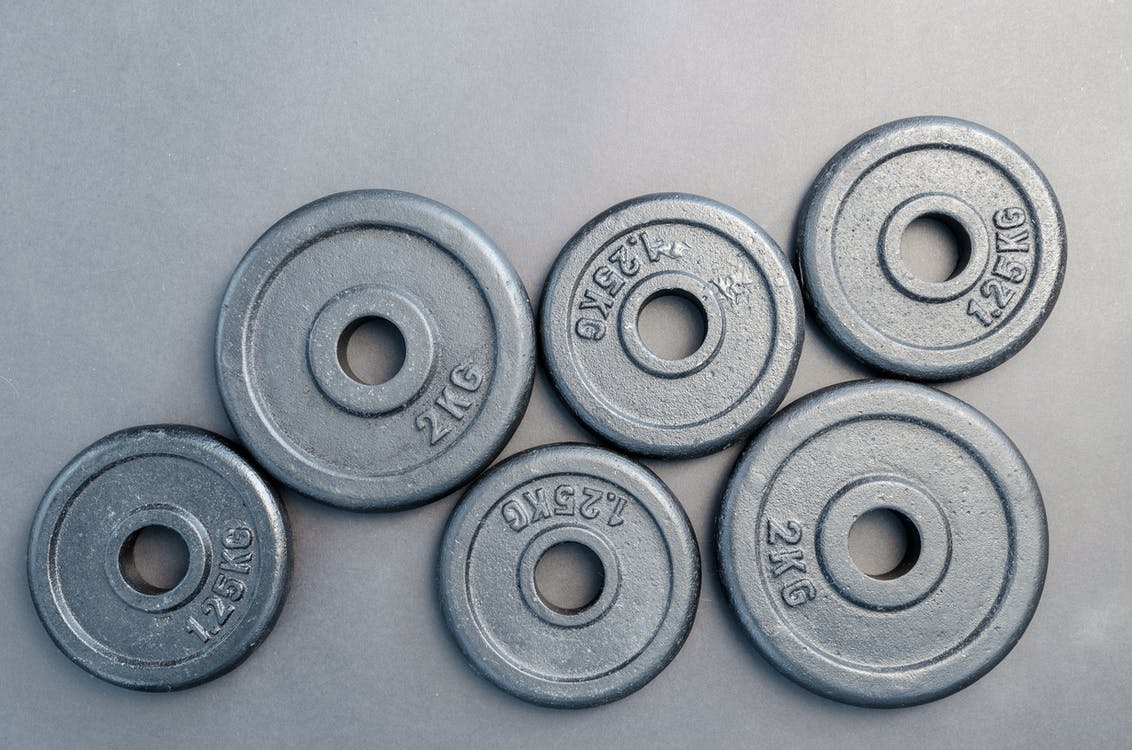 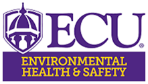 The Body’s Response to Heat
Increased Blood Circulation
Blood is circulated to the skin which increases skin  temperature and allows the body to give off excess heat through the skin.
This is why your face turns red when you are hot.

However, physical labor requires blood to fuel the  muscles; therefore, less blood is available to flow to  the skin surface and because of this, less heat is released from the body.
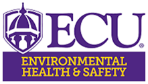 The Body’s Response to Heat
Sweating
Sweating is an effective way to cool the body  when humidity is relatively low.
Sweating is most effective when the sweat  evaporates from the skin rather than drips off or  is wiped off.
A young male can sweat as much as one quart  per hour. (2-3 gallons per day)
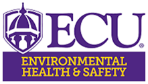 Heat Disorders
Heat Rash
Heat Cramps
Heat Exhaustion
Heat Stroke
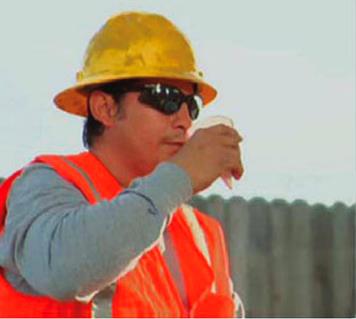 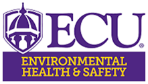 Heat Disorders
Heat Rash
Also known as “Prickly Heat.”
Occurs when sweat cannot freely evaporate  from the skin and sweat ducts become plugged.  This inflammation can cause a red rash.
Can be prevented by wearing clothes that allow  sweat to evaporate as well as bathing regularly  and drying the skin.
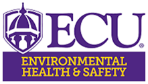 Heat Disorders
Heat Cramps
Cramps in the arms, legs or abdomen
Occur in individuals who sweat profusely then  drink large quantities of water, but do not  adequately replace the body’s salt loss.

To prevent, ensure that salts are replaced during  and after heavy sweating.
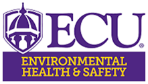 Heat Disorders
Heat Exhaustion
Mild form of shock caused when the circulatory  system begins to fail as a result of the body’s  inadequate effort to give off excessive heat.

Although not an immediate threat to life, if not  properly treated, could evolve into heat stroke.
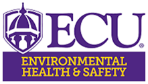 Heat Disorders
Heat Exhaustion - Symptoms
Skin is clammy and moist
Extreme weakness or fatigue
Nausea
Headache
Complexion pale or flushed
Body temperature normal or slightly elevated
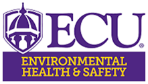 Heat Disorders
Heat Exhaustion - Treatment
Do not leave the person alone
Move to a cool place to rest
Drink water or electrolyte fluids
Treat for shock, if necessary
If unconscious, fails to recover rapidly, has  other injuries, or has a history of medical  problems, seek medical attention.
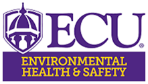 Heat Disorders
Heat Stroke
Severe and sometimes fatal condition resulting  from the failure of the body to regulate its core  temperature.

The body’s normal cooling mechanisms stop  functioning, sweating stops.

True medical emergency requiring immediate  medical attention.
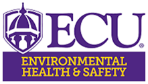 Heat Disorders
Heat Stroke - Symptoms
Stop Sweating
Rapid Pulse
Mental Confusion
Loss of Consciousness
Convulsions
Body Temperature > 105
Hot, dry skin
Can die unless treated promptly
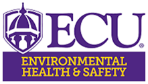 Heat Disorders
Heat Stroke - Treatment
Call 911
Remove victim to a cool area
	Soak clothing with cool water and fan vigorously to increase cooling
Monitor vital signs
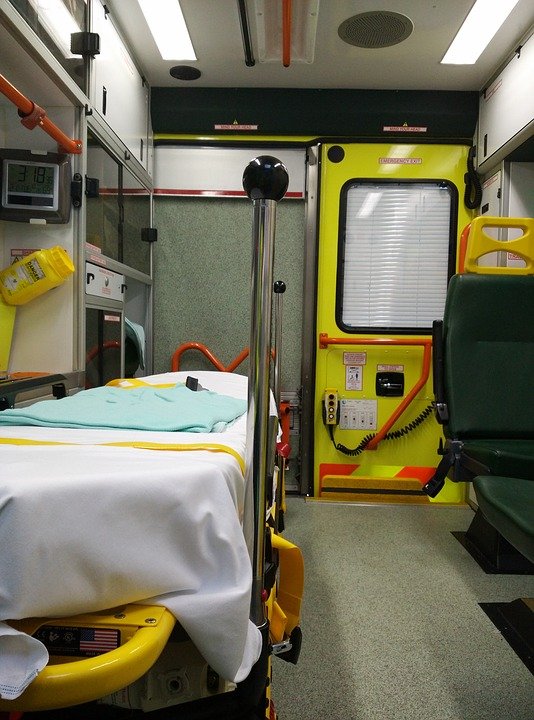 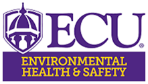 Prevention Methods
Acclimatization
Work in pairs
Drink plenty of cool water or electrolyte  replacement fluids even if not thirsty. (One  small cup every 15-20 minutes)
Be able to recognize early signs & symptoms of  heat-induced illness and take appropriate action  to prevent serious heat disorders.
Schedule most strenuous work during the  coolest times of the day.
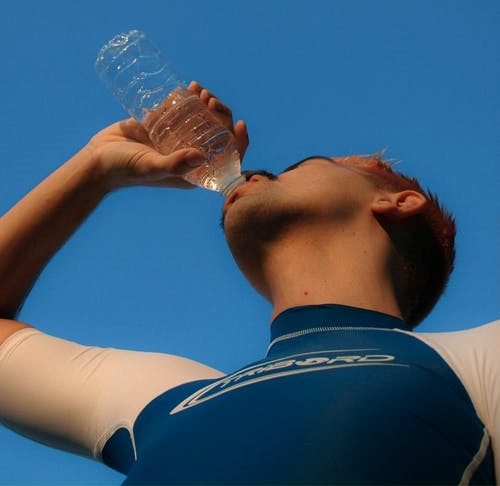 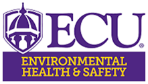 Prevention Methods
Spend as little time as possible in direct  sunlight.
Take frequent breaks in cool, shaded areas.
Wear light, loose fitting, clothing.
Avoid caffeine, which can make the body lose  water.
Rotate workers in and out of hot areas if  possible.
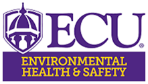 Heat Stress Measurement
Area Heat Stress Monitor
Personal Heat Stress Monitor
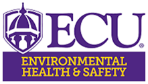 Wet Bulb Globe Temperature Index
WBGT is a number that is calculated as a  combination of humidity, radiant, and ambient  temperature readings.

This number is then combined with work load  to determine heat stress potential.

The following table displays the recommended  work/rest regimen for corresponding WBGT  values.
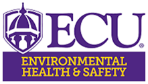 Work/Rest Regimen
PERMISSIBLE HEAT EXPOSURE THRESHOLD LIMIT VALUES
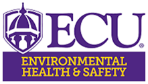 Source: ACGIH 1992.
Heat Stress Monitoring
If you are unsure of the  Heat Stress Potential that  your employees are  exposed to, contact  EH&S to conduct Heat  Stress Monitoring.
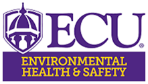 To receive credit for this training please complete the linked
QUIZ
211 South Jarvis Street, Suite 102, Greenville NC 27858

					Online: www.ecu.edu/oehs
					Email:   safety@ecu.edu
					Phone: (252) 328-6166
Questions
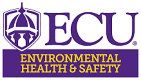